NACHC/NCQA PCMH Technical AssistancePart 1
March 19, 2020
Today’s webinar will start soon
Be sure to connect your audio using your Attendee ID!
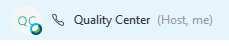 If you don’t see the phone/headset icon next to your name, connect your audio again using your Attendee ID!
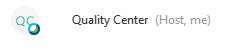 www.nachc.org
About NCQA
What we do, and why
To improve the quality of health care
OUR MISSION
OUR METHOD
Measurement
Transparency
Accountability
We show how we measure so measurement will be accepted
Once we measure, we can expect and track progress
We can’t improve what we don’t measure
5
Recognition Programs
Identifies providers and practices delivering superior care
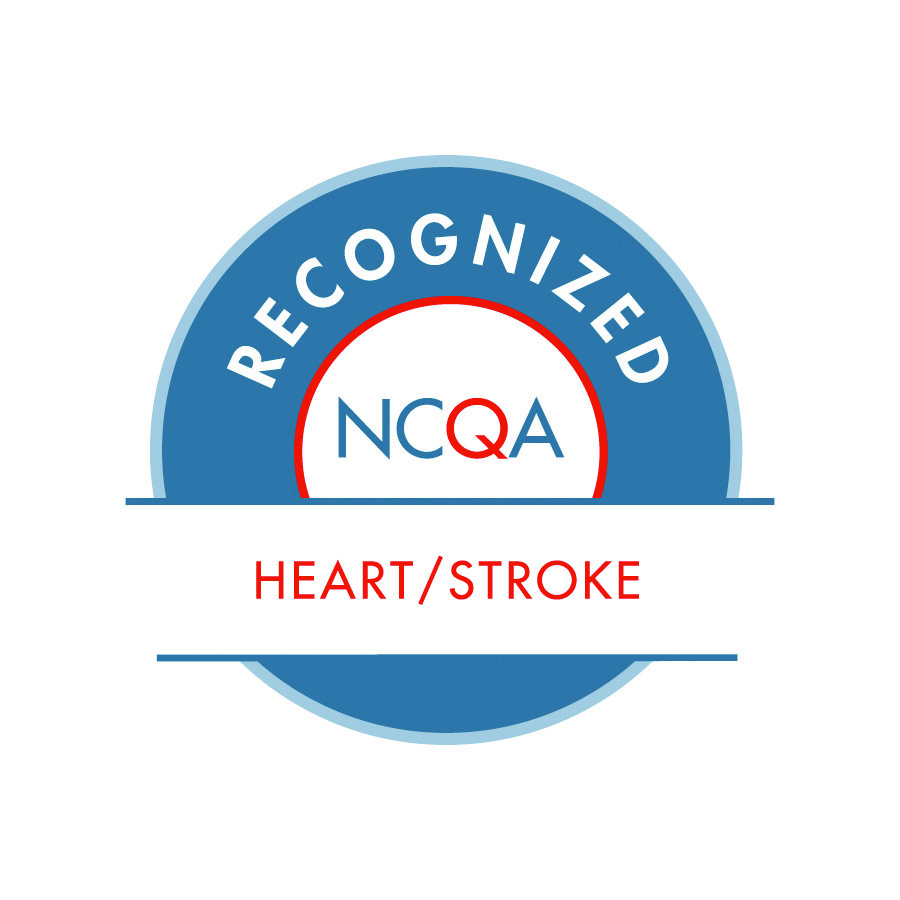 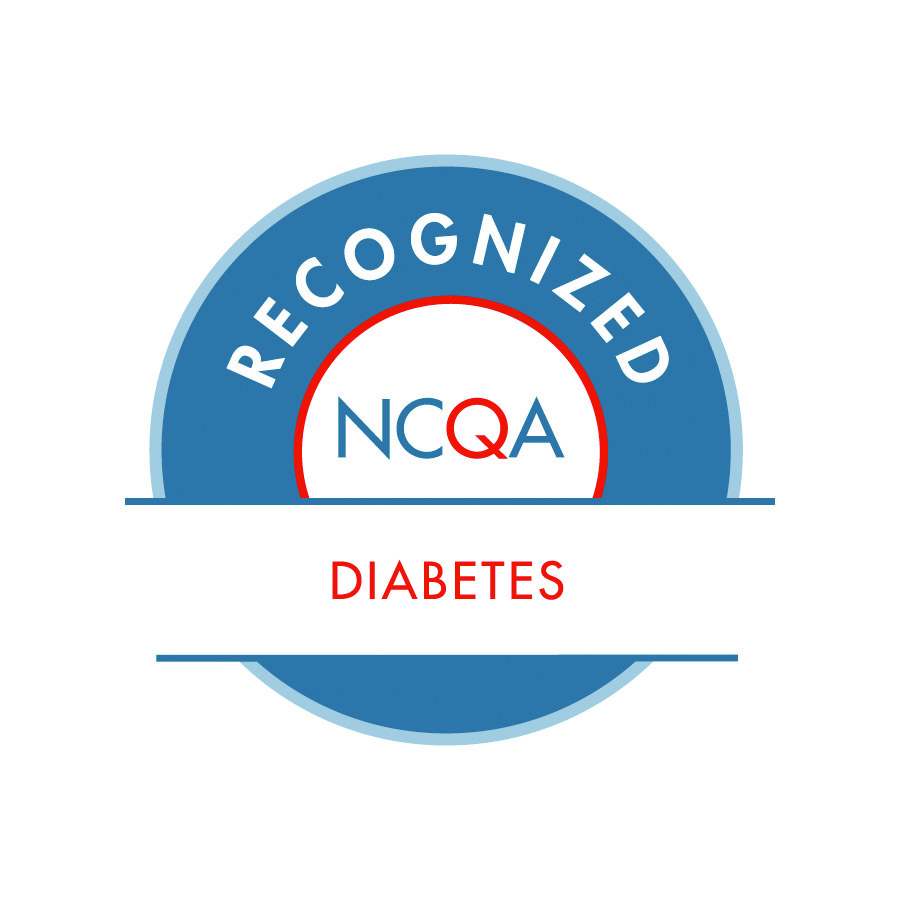 >82,000 clinicians at
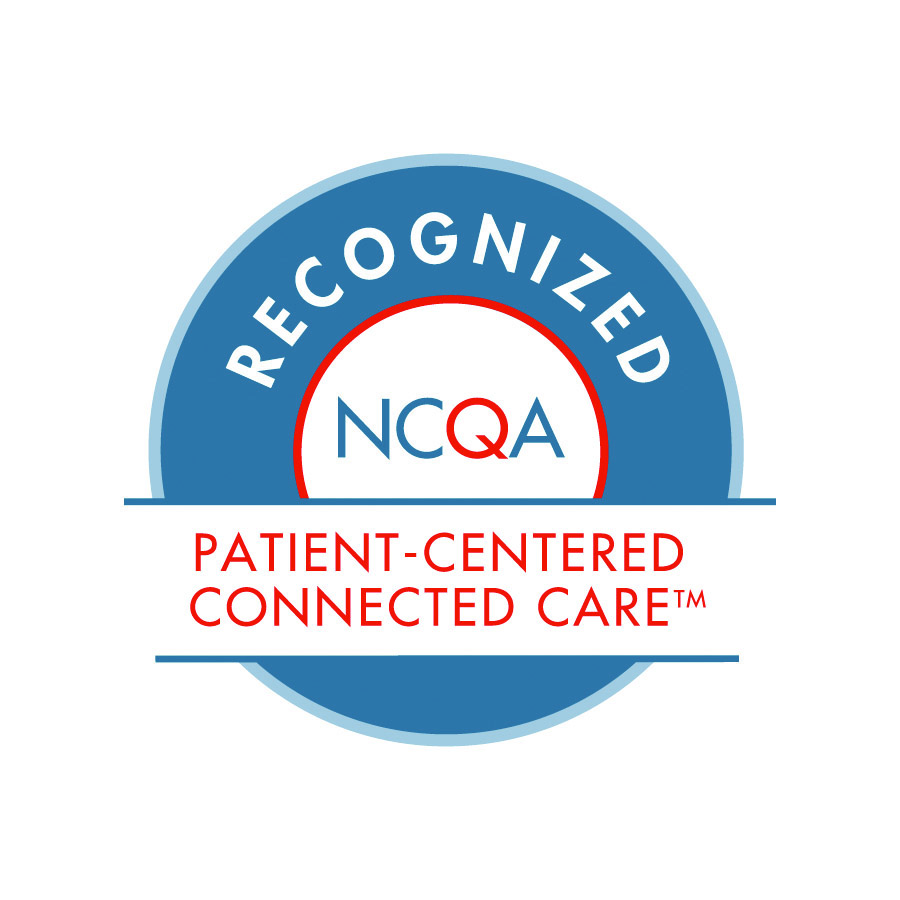 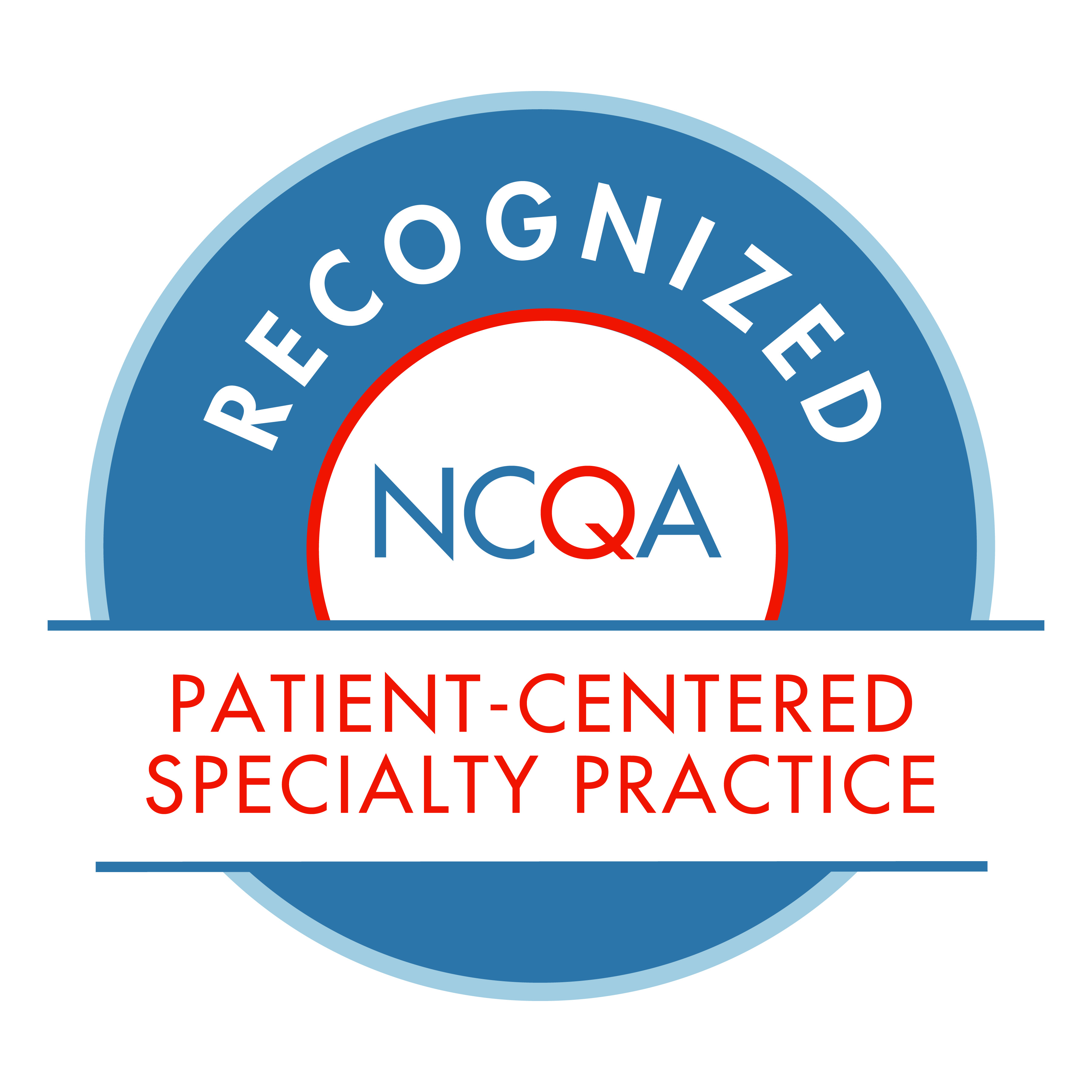 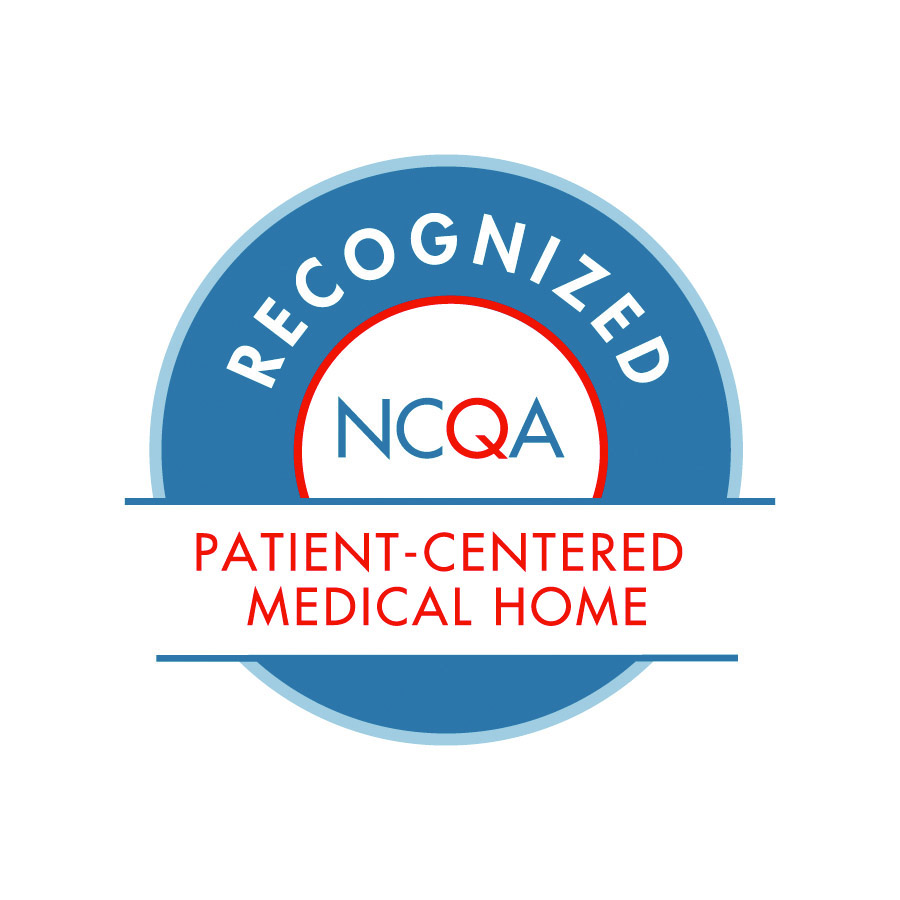 >14,000 practice sites
6
[Speaker Notes: Updated Jan '19]
The Evidence
PCMH ROI
Key Issues Drive High Costs & Poor Performance
Drivers of a Fragmented, Reactive and Costly US Healthcare System
Volume vs. Value
Disease-Focus
Fragmentation
Limited Transparency
Underinvestment in Primary Care
8
[Speaker Notes: With the continued rise in health care spending (roughly 30 percent or $700 billion on unnecessary health care services), consensus continues to build around the patient-centered medical home and its critical role in achieving the objectives of the Triple Aim: better care, better health, and lower costs. 
Improving and investing in primary care has become a major health policy objective because the cost of care in the U.S. health system is unsustainable – and its value is too often suspect. Over the last 30 years, the U.S. health care system has grown increasingly more fragmented, inefficient, and expensive. Notably, and not coincidentally, most countries with more efficient and effective systems prioritize primary care through more aligned payment and workforce policies.
Holistic solution required to drive the change to a proactive, coordinated and efficient health system focused on the health and well-being of each patient  
the Medicare Access and CHIP Reauthorization Act (MACRA) is widely known for repealing the annual payment cuts required by the Medicare sustainable growth rate formula and reauthorizing the Children’s Health Insurance Program (CHIP). However, MACRA also shifts clinician reimbursement away from fee-for-service to value-based payments over a fixed time period and aligns performance measures – both important for PCMH financial sustainability.
As MACRA is implemented over the next four years, primary care practices should consider the payment pathway that best meets their patients’ needs. MACRA creates two new innovative payment pathways for PCMH, both of which acknowledge advanced primary care as critical to advancing system-wide transformation. In the Merit-based Incentive Payment System (MIPS) pathway, practices can maximize the score for their clinical practice improvement activities by becoming a PCMH (one of a four-part composite quality score to determine any annual bonus or penalty payment, in addition to fee-for-service payment). Under the APM pathway, practices that are certified as advanced PCMHs can qualify as an APM without having to put themselves at risk of financial loss (referred to as “two-sided risk arrangements” – with risk of earning and losing payment incentives). As MACRA is implemented, CMS will define PCMH certification for the purpose of payment incentives, making it urgent and important to have a unified vision of the PCMH model.]
Evidence on PCMHs & Disparities
$56.50 more Medicaid spending on non-Medical supports
$4,145 savings per patient year on high-risk patient psychiatric care
Lower gaps in care & patient satisfaction for low-income patients
Fewer patient-reported access problems due to cost
Increased preventive care for at-risk Hispanic & foreign-born teens
Income-related breast cancer screening disparities cut from 6% to 3%
9
Health Centers Well-placed to Achieve Recognition
PCMH Model already “baked in” to health center design:
Team-based approach to care
Highly sophisticated QI programs
Assessment of population characteristics
Alignment of care and population needs
Reporting to outside agencies at federal & state levels
10
PCMH
Standards Overview & Scoring
PCMH Standards
Concepts
Knowing and Managing Your Patients
Team-Based Care and Practice Organization
Patient-Centered Access and Continuity
Practice leadership
Care team responsibilities 
Orientation of patients/ families/caregivers
Data collection
Medication reconciliation
Evidence-based clinical decision support
Connection with community resources
Access to practice and clinical advice
Care continuity
Empanelment
12
[Speaker Notes: Explain a bit more detail about each.]
PCMH Standards
Concepts
Care Management and Support
Care Coordination and Care Transitions
Performance Measurement & Quality Improvement
Identifying patients for care management
Person-centered care plan development
Management of lab/imaging results
Tracking and managing patient referrals
Care transitions
Collecting and analyzing performance data
Setting goals
Improving practice performance
Sharing practice performance data
13
[Speaker Notes: Explain a bit more detail about each.]
PCMH Recognition Scoring
40 Core 
Criteria
Must complete all 40 core
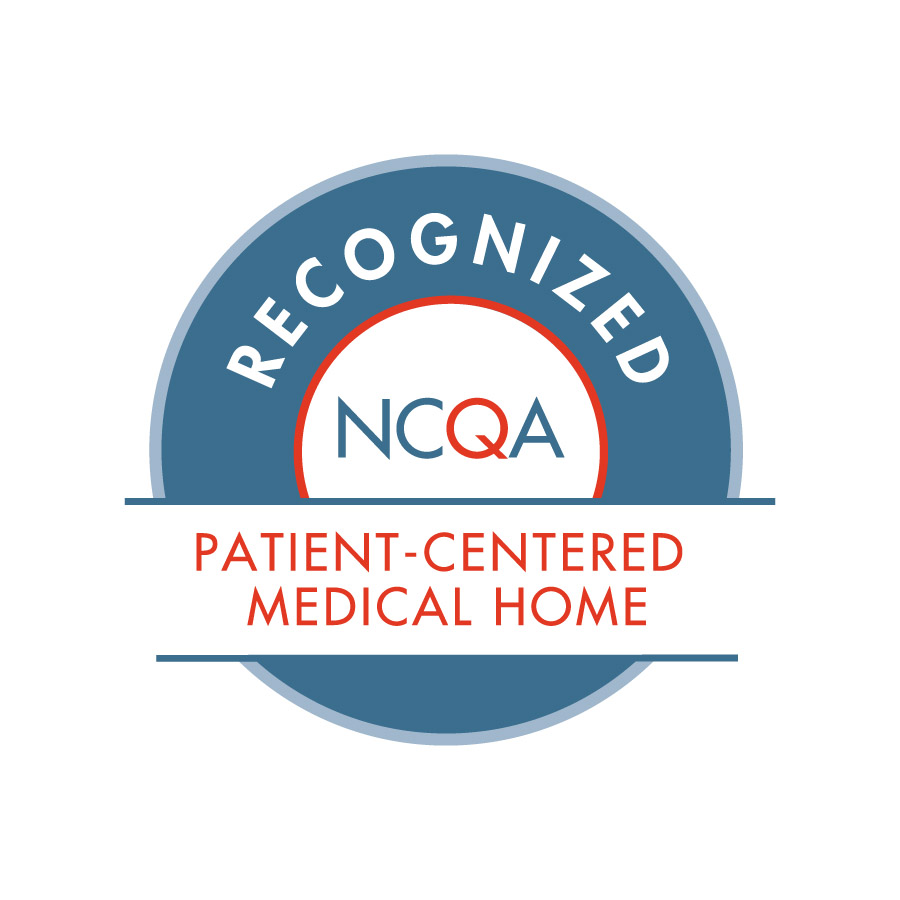 61 Elective
Criteria
Must achieve 25 Credits
14
Recognition Process
Q-PASS
Recognition Process
3 Pathways
Recognized           PCMH 2011 Levels 1-3 & PCMH 2014 Levels 1-2
New Customer
Recognized PCMH 2014 Level 3
Full Transform Process
Bypass Transform Direct to Sustaining Process
Accelerated Renewal Process (Transform w/ Attestation)
New Access Points
16
New Customers
Submit Notice of Intent/Receive HRSA Approval
Transform Steps
Complete Eligibility/Readiness Survey
Discover Educational Resources
Create Q-PASS Account(s)
Enroll Sites
Meet with NCQA Representative
Provide Evidence during Review
17
[Speaker Notes: Some of the feedback included:]
Completing Enrollment
NCQA will assign a representative to the practice 
The practice should then address:
Shared credit
Organizations with multiple sites
Share evidence/credit for criteria done the same
Create sub-groups if share different electronic system/processes
Transfer credit
Pre-validated vendors & programs
Choose vendor/org with existing auto-credit
Vendor/org supplies implementation letter confirming eligibility or participation
Criteria set as “Met” after confirmation by Representative
New Access Points part of Centers with Existing Recognitions
18
[Speaker Notes: The specifics regarding how to enroll in QPASS will be reviewed at the end of tomorrow’s session when we cover QPASS.]
Multi-Site Process
Organizations with 3+ sites
Shared electronic system, processes and evidence across sites
Identify shared criteria from “sharable list”
Identify primary site
Full review only for this site
Shared criteria auto-populate in subsequent sites
19
Transform “Check-in” process
Up to 3 “Check-ins” During Review
Provide Evidence during Virtual Review
Provide Documents for Offsite Review
Determine Criteria to Address
Focus on core & documented processes first
Identify criteria for 25 elective credits
Policies, procedures & protocols
Website links
Public information
Attestation
Communicate with Evaluator
Substitute evidence if not sufficient
Demo systems
Provide reports
20
[Speaker Notes: Explain a bit more detail about each.]
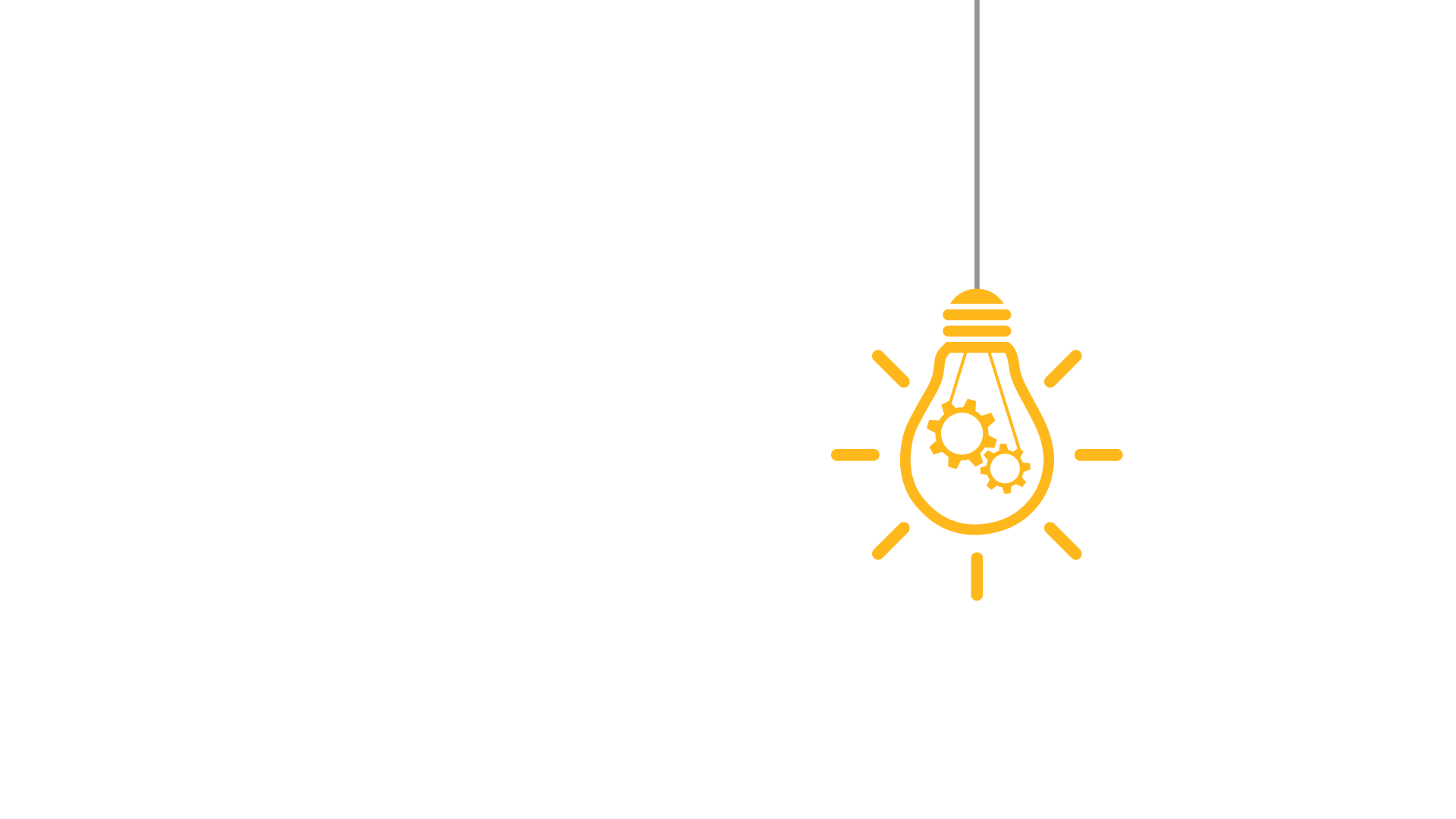 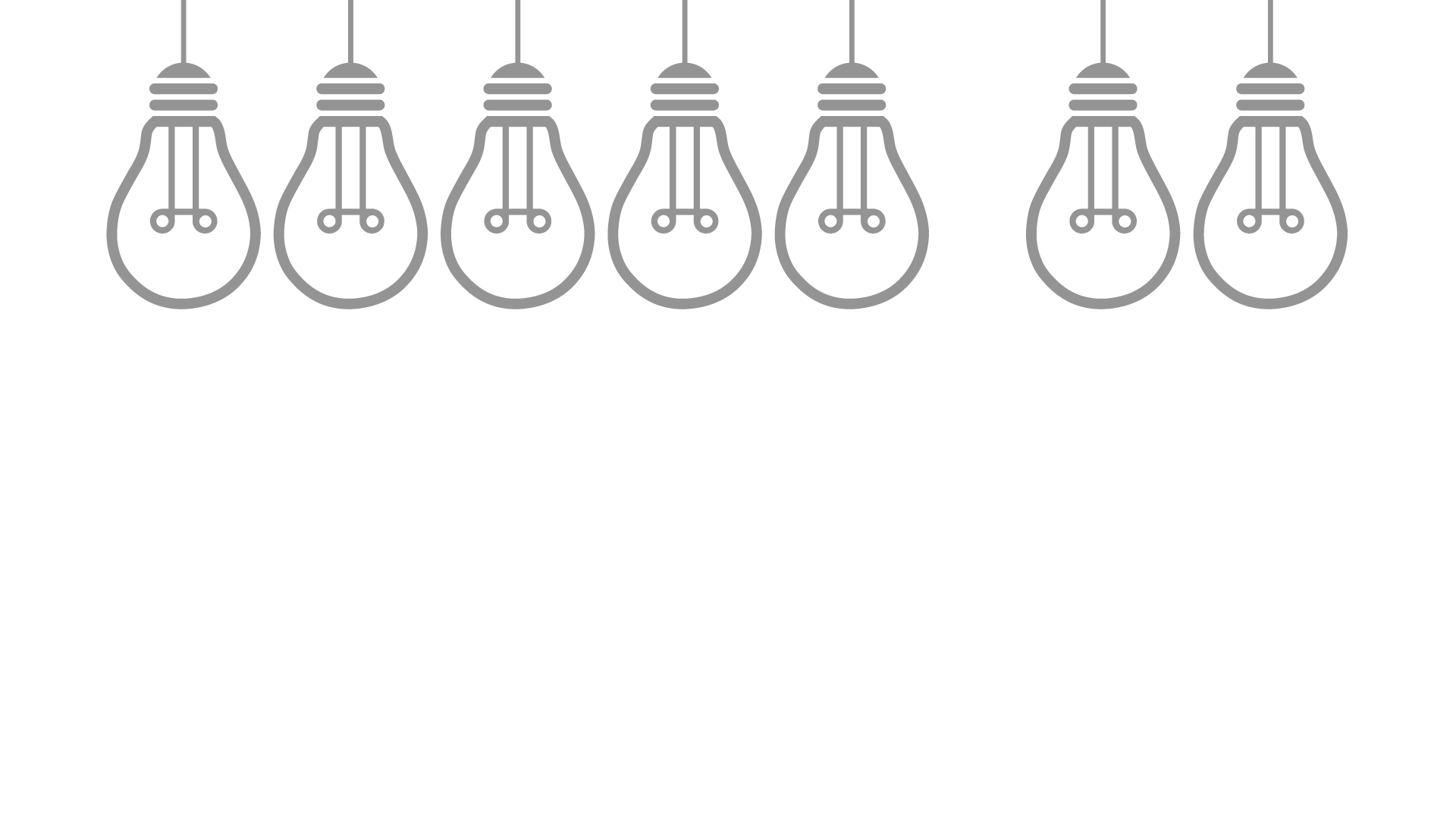 Discussion:
Enter your questions/comments into the chat box 

Or, raise your hand.
www.nachc.org
| 21
Next Call: April 2, 20202:30 – 3:30 pm EST
FOR MORE INFORMATION CONTACT:


Luke Ertle
Program Manager, Quality Center 
National Association of Community Health Centers
lertle@nachc.org 
qualitycenter@nachc.org 
301.347.0454
Pre-Reading:

Standards & Guidelines
Concept Areas:

Team-based care and practice organization
Knowing and managing your patients
Patient-centered access and continuity
Thank you!
The Quality Center team
Cheryl Modica, Luke Ertle & Camila Silva
www.nachc.org
| 23